World 
Conference on 
Transport
Research
Society
Úvodní slovo prezidenta
Konference WCTR
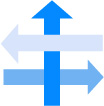 1973: Pre-WCTR Bruges, Belgie
1977: 1. WCTR Rotterdam, Nizozemí
1980: 2. WCTR London, Velká Británie
1983: 3. WCTR Hamburg, Německo
1986: 4. WCTR Vancouver, Kanada
1989: 5. WCTR Yokohama, Japonsko
1992: 6. WCTR Lyon, Francie
1995: 7. WCTR Sydney, Australie
1998: 8. WCTR Antwerp, Belgie
2001: 9. WCTR Seoul, Korea
2004: 10. WCTR Istanbul, Turecko
2007: 11. WCTR Berkeley, USA
2010: 12. WCTR Lisbon, Portugalsko
2013: 13. WCTR Rio de Janeiro, Brazílie
2016: 14. WCTR Shanghai, Čína
2019: 15. WCTR Mumbai, Indie
	　　　      　(26-31 května)
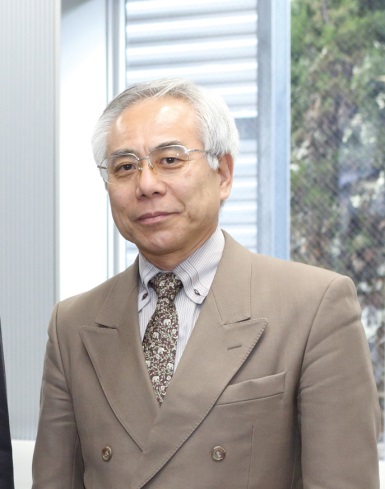 WCTRS
WCTRS (World Conference on Transport Research Society) odstartovala v Rotterdamu roku 1977 jako fórum spojující odborníky i vědce z oblasti dopravy.
WCTRS poskytuje prostor pro výměnu a sdílení nápadů mezi badateli, manažery, politiky a pedagogy z celého světa, a to napříč všemi obory, disciplínami a oblastmi, které se dotýkají dopravní problematiky.  
Úloha společnosti spočívá také v podpoře rozvojových zemí. WCTRS se stala hlavním dějištěm mezinárodní spolupráce v dopravě. Světové konference zastřešené společností jsou místem, kde se scházejí přední odborníci na dopravu ze všech zemí a oblastí, aby se učili jeden od druhého.
WCTRS je registrovaná jako mezinárodní akademická nezisková společnost podle švýcarských právních předpisů.
Sdružuje znamenité experty a pokrývá tak plně problematiku všech druhů dopravy a přístupů v oblastech inženýrství, ekonomie i politiky. Využívá praktických i teoretických poznatků, a to jak z vyspělých zemí , tak z nově se rozvíjejících regionů. 
Tato rozmanitost  i propojení a spolupráce odlišně orientovaných a nadaných lidí je nejpozoruhodnější předností společnosti WCTRS, která je v tomto ohledu celosvětovým unikátem.

  WCTRS se zaměřuje na využití rozličných lidských zdrojů z řad svých vynikajících členů, jehož cílem je intenzivní rozvoj nových oblastí výzkumu a získávání nových talentů mezi mladými vědci a badateli.

prezident WCTRS
Prof. Yoshitsugu HAYASHI
 (Nagoya University, Japan)
Board members
President: Yoshi HAYASHI
Scientific committee Chair: Lori TAVASSZY
Secretary General: Greg MARSDEN
Editors in Chief: Tae OUM
	and Rosário MACÀRIO
Conference Director: Haixiao PAN
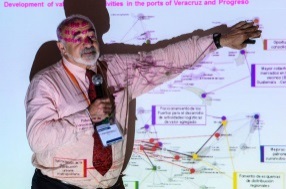 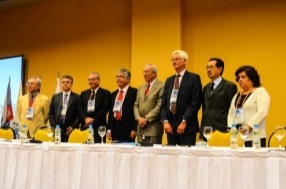 WCTRS Secretariat
Institute for Transport Studies
The University of Leeds
Leeds LS2 9JT – England
Email: wctrs@leeds.ac.uk
Website: http://www.wctrs-society.com/
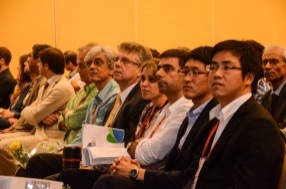 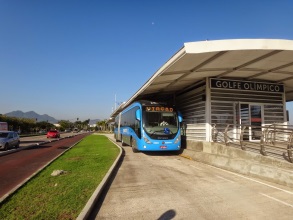 www.wctrs-society.com
The World Conference on Transport Research Society (WCTRS)
Konference
Oblasti a skupiny
WCTRS organizuje konferenci každé 3 roky coby svou nejdůležitější událost. Ocenění uděluje společnost na každé konferenci pravidelně od roku 1989.   
Jde o nejvýznamější setkání badatelů a odborníků z oblasti dopravy. Konference v Lisabonu (v roce 2010) se zúčastnilo 1500 účastníků, v Rio de Janeiru (v roce 2013) 900 účastníků a v Shanghai (v roce 2016) 1200 účastníků.
WCTRS je uspořádána do 9 tématických oblastí (TA) a v současné době do 33 skupin zvláštního zájmu (SIG). SIG nepořádají pouze setkání na samotné konferenci, ale sdílejí vědecké poznatky průběžně na setkáních, organizují semináře po celém světě, sestavují zvláštní vydání vědeckých časopisů a spolupracují s dalšími mezinárodními organizacemi. Více se dovíte na webových stránkách či příslušném sekretariátu.

TA A: Transport Modes: General
SIG A1  Air Transport and Airports / ATRS
SIG A2  Maritime Transport and Ports
SIG A3  Rail Transport
TA B: Freight Transport and Logistics
SIG B1  Logistics and Freight Transport Operations
SIG B2  Humanitarian Logistics in Disasters 
SIG B3  Intermodal Freight Transport 
SIG B4  Urban Goods Movement	
SIG B5  Freight Transport Modelling
TA C: Traffic Management, Operations and Control  
SIG C1  Traffic Theory and Modelling/Optimization and Traffic Flow 
SIG C2  Urban Transport Operations	
SIG C3  Intelligent Transport Systems 
SIG C4  Traffic Safety Analysis and Policy	
TA D: Activity and Transport Demand 
SIG D1  Data Collection and Processing Methods
SIG D2  Travel Behaviour and Choice Modelling
SIGD3  Applications of Travel Behaviour Analysis and Demand Modelling Approaches
SIG D4  ICT, Activities, Time Use and Travel Demand
TA E: Transport Economics and Finance 
SIG E1  Transport System Analysis and Economic Evaluation
SIG E2  Transport Pricing and Economic Regulation 
TA F: Transport, Land Use and Sustainability 
SIG F1  Transport and Spatial Development
SIG F2  Transport,  Climate Change and Clean Air
SIG F3  Smart Transport, Smart City and Quality of Life 
SIG F4  Transport and Health
SIG F5  Transport Noise and Vibration Control
TA G: Transport Planning and Policy 
SIG G1  Governance and Decision-making Processes
SIG G2  National and Regional Transport Planning and Policy
SIG G3  Urban Transport Planning and Policy
SIG G4  Cultural and Social Issues in Transport 
SIG G5  Disaster Resilience in Transport
TA H: Transport in Developing and Emerging Countries 
SIG H1 Transport Economics, Finance, and Policy in Developing Countries
SIG H2 Infrastructure Operation and Traffic Management in Developing Countries
SIG H5  Urban Transport in Developing Countries / CODATU
TA I: Infrastructure Design and Maintenance
SIG I1 Highway design and materials 
SIG I2 Infrastructure Management
K lednu 2017 evidujeme 1374 členů, vědců, akademických pracovníků a  odborníků z 83 zemí.
Členové
Iniciativa mladých vědců “WCTRS-Y” poskytuje mladým členům dotace a odměny pro postgraduální studenty v celkové výši 18,500 Euro.
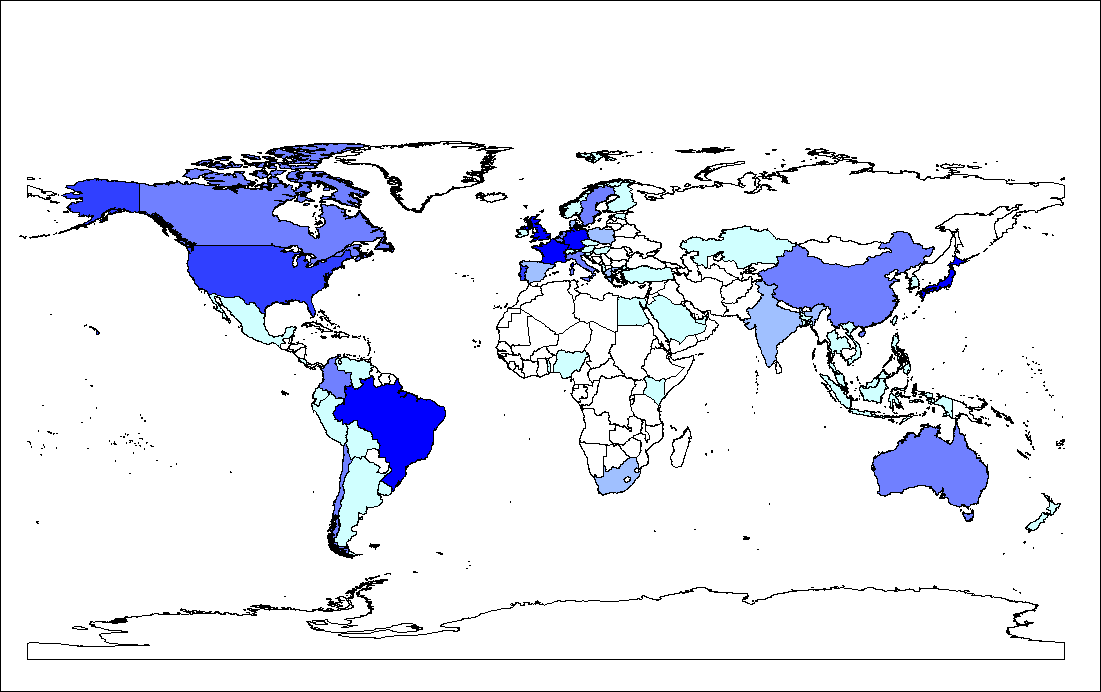 Časopisy
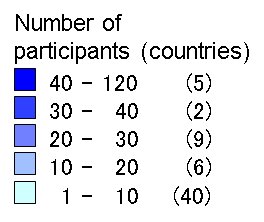 WCTRS vydává dva mezinárodní oborové časopisy, které publikuje vydavatelství Elsevier - “Transport Policy” a “Case studies on Transport Policy”. Navázala také spolupráci s 18 předními vědeckými časopisy za účelem publikace konferenčních příspěvků v rámci zvláštních vydání.
Mapa členských zemí z prosince  2016)
Dlouhodobě spolupracujeme s celou škálou mezinárodních organizací, výzkumných institutů, akademických sdružení, neziskových organizací, atd.
Partneři
OECD ITF
International Transport Forum
World Bank
UNFCCC
United Nations Framework Convention on Climate Change
SLoCaT
Partnership on Sustainable Low-Carbon Transport
Přínos
Společnost pravidelně a aktivně  poskytuje expertizy a znalecké posudky o důležitosti výzkumu dopravy pro politické a mezinárodní účely. Národní i místní orgány státní správy některých rozvojových zemí s námi konzultují výzkum a rozvoj dopravy ve svých zemích.
EASTS
Eastern Asia Society of Transportation Studies
TRB
Transportation Research Board
WCTRS
CUPUM
International Conference on Computers in Urban Planning & Urban Management
TRA
Transport Research Arena
CODATU